Income Tax Fundamentals,2022
Chapter 5: Deductions For and From AGI
[Speaker Notes: Add slide notes here]
Learning Objectives(1 of 2)
By the end of this chapter, you should be able to:
Explain how Health Savings Accounts (H  S  A s) can be used for tax-advantaged medical care.
Describe the self-employed health insurance deduction.
Explain the treatment of Individual Retirement Accounts (I R A s), including Roth I R A s.
Explain the general contribution rules for small business and self-employed retirement plans.
Learning Objectives (2 of 2)
Describe other adjustments for adjusted gross income.
Calculate the itemized deductions for medical expenses.
Calculate the itemized deduction for taxes.
Apply the rules for an individual taxpayer’s interest deduction.
Determine the charitable contributions deduction.
Describe other itemized deductions.
Health Savings Accounts (1 of 4)
Four types of tax-favored medical spending plans available to taxpayers:
Health care flexible spending arrangements (F S A s)
Employees set aside money to cover medical expenses.
Health Reimbursements Arrangements (H R A s)
Employer funds an account that can be used by employees for medical expenses.
Medical Savings Accounts (M S A s)
Permit deductions for amounts contributed to an account established for medical expenses
For small business and self-employed individuals
Effective January 1, 2008, no new M S A accounts may be established.
Health Savings Accounts (H S A s)
A type of savings account established for paying unreimbursed medical expenses by taxpayers who carry qualifying high-deductible health insurance
Health Savings Accounts (2 of 4)
Contributions to H S A s:
Are deductions for adjusted gross income (A G I)
Are limited to certain dollar amounts depending on age and whether high-deductible insurance covers an individual or family
Earnings and unused contributions accumulated in an H S A are not taxed.
Distributions to cover medical expenses are not taxed or penalized.
Health Savings Accounts (3 of 4)
Deductions for Contributions to H S A s
2021 contribution limits for H S A s are as follows:
H S A contributions must be made by April 15 of the year following the year for which the contribution is made.
Health Savings Accounts (4 of 4)
Distributions
Distributions from H S A s are tax free when used to pay for qualified medical expenses.
Distributions not used to pay for qualified medical expenses are subject to income tax and 20% penalty.
However, once taxpayer is 65 years old, distributions taken for nonmedical expenses are subject to income tax, but not 20% penalty.
Distributions from H S A s are reported on Form 10 99-S A.
Guidance
Publication 9 69 is a good source of information for H S A s.
Poll 1
Gabriel is 35 years old and carries self-only coverage in a qualifying high-deductible health insurance plan during 2021. Gabriel may contribute up to $3,600 to his H S A and deduct this amount for A G I. Gabriel may use some or all of the contributions to pay medical expenses he has incurred. However, Gabriel considers himself pretty healthy and does not engage in any typically high-risk activities. Should Gabriel contribute to an H S A?
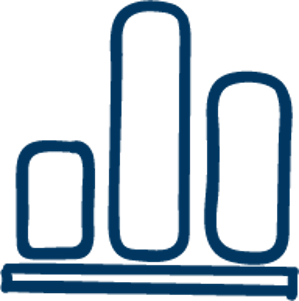 [Speaker Notes: There is no correct answer. If Gabriel needs the money this year to pay nonmedical expenses, it would not make sense to contribute to an HSA. But if he does not need it, he could reduce his AGI and his current-year taxes. Any amount he leaves in the HSA account will accumulate earnings tax free and carry forward to be available for payment of qualifying medical expenses in the future. And after he turns 65, he can withdraw it without penalty and use it for other expenses; he will just have to pay taxes on the amount. Therefore, this may be a good vehicle for him to save for the future.]
Self-Employed Health Insurance Deduction (1 of 2)
Deductible insurance includes the following:
Medical and dental insurance paid to cover self-employed taxpayer, his or her spouse, and dependents
Medical and dental insurance paid for children under the age of 27 who are not dependents
Medicare premiums
Long-term care insurance paid for taxpayer and his or her family (within certain dollar limitations)
Self-Employed Health Insurance Deduction (2 of 2)
The self-employed health insurance deduction is limited by the following special rules:
The deduction is not allowed for any months in which the taxpayer is eligible to participate in an employer-sponsored health care plan.
The deduction cannot exceed the taxpayer’s net self-employed earned income.
There are individual limitations on the deduction for long-term care premiums.
Taxpayers who report income on Schedule C are generally considered self-employed; however, taxpayers with income from certain partnerships, S corporations, limited liability companies (L L C s), and farm businesses may also be considered self-employed and eligible for the self-employed health deduction.
Self-employed taxpayers who receive advance premium tax credits under the Affordable Care Act (A C A) may deduct only the portion paid out of pocket, not the portion covered by the premium tax credit.
Individual Retirement Accounts (1 of 12)
Two principal types of I R A s in the United States:
Traditional I R A
Annual contributions are deductible.
Retirement distributions are taxable.
Earnings are not taxable in the current year.
Roth I R A
Annual contributions are not deductible.
Retirement distributions are nontaxable.
Earnings are not taxable in the current year.
Individual Retirement Accounts (2 of 12)
I R A Annual Contributions and Deductions
Roth or traditional I R A contribution is limited to either:
Lesser of 100% of taxpayer’s earned income, or 
$6,000 ($12,000 if additional $6,000 is contributed to I R A of spouse that has no earned income)
Maximum contribution to spouse’s I R A: $6,000
In 2021, taxpayers and spouses age 50 and over can contribute an additional $1,000 annual “catch-up” contribution, increasing the maximum contribution to $7,000.
Individual Retirement Accounts (3 of 12)
Annual deduction maximums are reduced for traditional I R A s if taxpayer participates in another qualified retirement plan.
Annual contribution for Roth I R A s is reduced for all taxpayers over certain income levels but is not affected by a taxpayer’s participation in another qualified retirement plan.
In each case, maximum annual contribution is phased out proportionately between certain A G I ranges.
Individual Retirement Accounts (4 of 12)
If taxpayer contributes to both traditional and Roth I R A s, combined contributions cannot exceed $6,000 ($7,000 if age 50 or older).
Taxpayers with income over the phase-out ranges may contribute to nondeductible traditional I R A s.
Individual Retirement Accounts (5 of 12)
Roth I R A Contribution
EXAMPLE: Noah, age 42, is single and wants to contribute the maximum to his Roth I R A. His A G I is $127,000; thus, his contribution will be limited. Using the 2021 A G I Phase-Out Ranges for Roth I R A Contributions table, calculate how much Noah can contribute to his Roth I R A. What amount could he contribute if he was age 62?
Individual Retirement Accounts (6 of 12)
Roth I R A Contribution
EXAMPLE: Noah, age 42, is single and wants to contribute the maximum to his Roth I R A. His A G I is $127,000; thus, his contribution will be limited. Using the 2021 A G I Phase-Out Ranges for Roth I R A Contributions table, calculate how much Noah can contribute to his Roth I R A. What amount could he contribute if he was age 62?
Solution:
If Noah was age 62:
Individual Retirement Accounts (7 of 12)
Traditional I R A Contribution
EXAMPLE: Liza and Mikal are married and are both 41 years old. They file their taxes jointly. Liza is covered by a 4 0 1 (k) plan at work and earns $96,000. Mikal is not covered by a plan at work and earns $30,000. Using the 2021 A G I Phase-Out Ranges for Deductible Traditional I R A Contributions table, how much can each of them contribute to a traditional I R A?
Individual Retirement Accounts (8 of 12)
Traditional I R A Contribution
EXAMPLE: Liza and Mikal are married and are both 41 years old. They file their taxes jointly. Liza is covered by a 4 0 1 (k) plan at work and earns $96,000. Mikal is not covered by a plan at work and earns $30,000. Using the 2021 A G I Phase-Out Ranges for Deductible Traditional I R A Contributions table, how much can each of them contribute to a traditional I R A?
Solution: When one spouse is an active participant in a retirement plan and the other is not, two separate income limitations apply. The active participant spouse may make a full deductible I R A contribution unless the $105,000–$125,000 phase-out range applies to the couple’s joint income. The spouse who is not an active participant may make a full deductible I R A contribution unless the higher $198,000–$208,000 phase-out range applies to the couple’s joint income.
Liza and Mikal’s joint income is $126,000. Since it exceeds the $105,000–$125,000 phase-out range, Liza cannot make a deductible contribution to a traditional I R A. However, since their joint income does not exceed the $198,000–$208,000 range, Mikal can make the full $6,000 traditional I R A contribution.
Individual Retirement Accounts (9 of 12)
Roth I R A Conversions
Taxpayers who may wish to convert traditional I R A s to Roth I R A s include those with:
Many years to retirement 
A low current tax bracket
A high expected tax bracket in retirement
Negative taxable income
Income generated by the conversion is subject to current income tax.
There is no longer a rule that a taxpayer must have $100,000 or less in A G I to convert traditional I R A s to Roth I R A s.
Individual Retirement Accounts (10 of 12)
Traditional I R A Distributions
Money taken from traditional I R A s is taxable as ordinary income and may be subject to 10% early withdrawal penalty if taken before age 59½.
However, penalty-free withdrawals may be made by taxpayers under age 59½ who are:
Disabled
Using a special level payment option
Using the withdrawals for unreimbursed medical expenses in excess of 7.5 percent of A G I
Recipients of at least 12 weeks of unemployment compensation and paying medical insurance premiums for their dependents
Paying higher education costs (tuition, fees, room and board, etc.)
Purchasing a home for the first time (up to $10,000)
Beneficiaries due to death of I R A owner
Withdrawing funds due to an Internal Revenue Service (I R S) levy
A qualified reservist
Individual Retirement Accounts (11 of 12)
The CARES Act extends the 10% penalty tax exemption to distributions of up to $100,000 made on or after March 27, 2020, and before December 31, 2020, to the following:
A taxpayer (or spouse or dependent) diagnosed with COVID-19 (using a CDC-approved test) or to 
A taxpayer that experiences adverse financial consequences as a result of quarantine, business closure, layoff, or reduced hours due to the virus. 
Two special rules apply: 
A taxpayer may include the income ratably over a three-year period starting in 2020. 
Amounts recontributed to the qualified retirement plan within three years can be treated as a rollover and thus the original distribution would not be subject to tax.
For taxpayers younger than 70½, R M Ds begin by April of the year after the taxpayer turns 72.
Individual Retirement Accounts (12 of 12)
Roth I R A Distributions
Withdrawals are tax free as long as the Roth I R A was open for 5 years and any of the following requirements are met:
Distribution is made on or after date participant turns 59½.
Distribution is made to beneficiary on or after participant’s death.
Participant becomes disabled.
Distribution is used to pay for qualified first-time home-buyer’s expenses.
Distributions may be taxable if any of the requirements are not satisfied.
The part of the distributions that represents a return of capital is tax free, and the part that represents a payout of earnings is taxable.
Knowledge Check 1
Which of these are features of a traditional I R A?
a. 	Annual contributions are deductible.
b. 	Annual contributions are not deductible.
c. 	Retirement distributions are taxable.
d. 	Retirement distributions are nontaxable.
e. 	Earnings are taxable in the current year.
f. 	Earnings are not taxable in the current year.
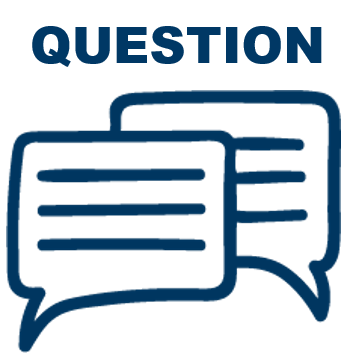 [Speaker Notes: The correct answers are a, c, and f. Annual contributions are deductible, retirement distributions are taxable, and earnings are not taxable in the current year.]
Small Business and Self-Employed Retirement Plans (1 of 8)
Tax law provides favorable tax treatment to contributions by or for employees, to qualified retirement plans.
Employers may claim a deduction in current year.
Employees do not include employer contributions in income until contributed amounts are distributed.
Tax on earnings on amounts contributed is deferred.
Small Business and Self-Employed Retirement Plans (2 of 8)
Most retirement plans have a number of requirements in order to be classified as “qualified”:
Most require the benefit to be extended to all employees.
Most require a separate account to hold retirement assets, typically handled by a bank or financial institution.
Most penalize or prohibit early withdrawals.
Some require immediate “vesting” of contributions (i.e., contributions are immediately set aside for employee and not returned to employer even if employee leaves).
Self-Employed and Small Business Retirement Plan Options
Over time, tax law has created various retirement plans aimed at small business owners and self-employed sole proprietors.
Small Business and Self-Employed Retirement Plans (3 of 8)
I R A-Based Plans
Simplified Employee Pension (SEP) I R A
Is available to any employer
Contribution amounts can change from year to year.
Participants must meet requirements for minimum age and years of service.
Contributions and deductions are limited under different rules for employees versus self-employed business owners.
Maximum contribution made for employee and related deduction cannot exceed the lesser of 25% of employee’s compensation or $58,000.
Maximum contribution for self-employed business owner is same as for employees; however, the deduction limit considers net self-employment income after consideration of the deduction for contribution to the SEP.
Small Business and Self-Employed Retirement Plans (4 of 8)
Payroll Deduction I R A
Is probably easiest plan to offer
Contributions are withheld from employee’s pay and directed into a traditional I R A account.
SIMPLE I R A
Is available to employers with 100 or fewer employees (including a self-employed individual)
Both employer and employee are eligible to contribute an annual limit of $13,500 ($16,500 for taxpayers age 50 and older).
Small Business and Self-Employed Retirement Plans (5 of 8)
4 0 1 (k)-Based Plans
Section 4 0 1 (k) plans permit employee to either:
Receive a direct payment of compensation in cash
Defer the amount through an employer contribution made on employee’s behalf to a profit-sharing or stock bonus plan
Such a plan may be structured as a salary reduction agreement.
Employee may be allowed to reduce his or her compensation or forgo an increase in compensation, with the amount contributed to a qualified retirement plan, thereby deferring tax on the compensation.
Small Business and Self-Employed Retirement Plans (6 of 8)
Employees choose percentage of their pay to be withheld and contributed to plan.
Employers may match employee contributions up to a certain percentage in order to encourage participation.
In all 4 0 1 (k) plans, contributions are limited in two ways:
Annual contribution cannot exceed $19,500 ($26,000 for taxpayers age 50 or older).
Is reduced dollar for dollar for amounts contributed to other salary reduction plans offered by employer
Contribution amounts are subject to limitations applicable to all qualified plans (25% of compensation subject to a limit of $58,000, plus catch-up contributions if over age 50).
Small Business and Self-Employed Retirement Plans (7 of 8)
Self-employed 4 0 1 (k) or solo 4 0 1 (k) plans are designed for self-employed individuals with no employees.
Traditional 4 0 1 (k) plans can be used by any type of company but are more appropriate for businesses with at least 20 employees.
In addition to general qualification requirements for all qualified plans, Section 4 0 1 (k) plans must meet the following requirements:
Amount deferred must be 100% vested.
Amount deferred may be distributed only upon:
Retirement or separation of service
Death
Disability
Attainment of age 59½ 
Hardship
Small Business and Self-Employed Retirement Plans (8 of 8)
Safe harbor 4 0 1 (k) plans are for small businesses with employees. They operate like other 4 0 1 (k) plans with one exception: They require immediate vesting for employer contributions.
Amounts set aside for Roth 4 0 1 (k) plans are the same as regular 4 0 1 (k) plans, except the dollars paid in do not reduce employees’ taxable income.
Withdrawals, including earnings, are generally tax free for Roth 4 0 1 (k) plans.
Roth 4 0 1 (k) plans are popular for the following reasons:
They allow significantly higher contributions than Roth I R A s.
There is no A G I limitation.
Discussion 1
What is the difference between a Roth 4 0 1 (k) plan and the other types? What are the advantages of each?
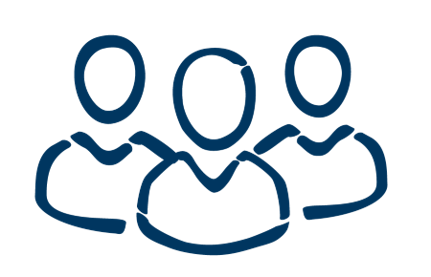 Discussion 1: Debrief
What is the difference between a Roth 4 0 1 (k) plan and the other types of 4 0 1 (k) plans and Roth I R A s? What are the advantages of each?
A major difference is that contributions to Roth plans, both 4 0 1 (k)s and I R A s, are made with after-tax dollars. This means that they do not reduce the taxpayer’s taxable income, whereas traditional plans do.
Withdrawals, including earnings, are generally tax free for Roth 4 0 1 (k) plans, while withdrawals from traditional plans are taxable.
Roth 4 0 1 (k) plans allow higher contributions than Roth I R A s,and there is no A G I limitation.
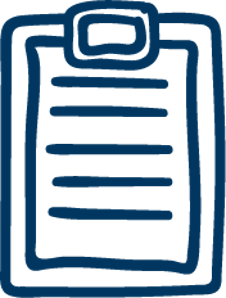 Other For A G I Deductions (1 of 3)
Educator Expenses
Eligible educators may deduct up to $250 for unreimbursed cost of classroom materials (books, computer equipment, etc.) as a deduction in arriving at A G I.
An eligible educator is a kindergarten through grade 12 teacher, instructor, counselor, principal, or aide for at least 900 hours a school year in a school that provides elementary or secondary education.
If a married filing jointly couple are both eligible educators, total deduction is up to $500 (but not more than $250 per spouse).
Other For A G I Deductions (2 of 3)
Unreimbursed Business Expenses for Performing Artists and Others
Three different types of taxpayers eligible for deducting unreimbursed business expenses as a for A G I deduction:
Performing artists who worked for at least two employers during the year, received at least $200 each for any two of these employers, had business expenses of more than 10% of gross income, and had A G I of $16,000 or less after deducting those expenses
National Guard or Reserve members who travel more than 100 miles away from home in connection with services in the reserves
State or local fee-based government officials
Other For A G I Deductions (3 of 3)
Moving Expenses
In 2018, the Tax Cut and Jobs Act (T C J A) suspended the ability for taxpayers to deduct job-related moving expenses (through 2025). 
The only exception is for members of the Armed Forces pursuant to a military order and permanent change of station.
Poll 2
Greg and Iris Holland are a married couple who files jointly, and both are high school teachers. In 2021, Greg and Iris spent $270 and $120 on various school supplies, respectively. After reviewing their records, you explain to the Hollands that they are eligible for a $370 ($250 + $120) educator expense for A G I deduction. Since some of the supplies they purchased could easily be used by either one of them, they have reclassified some of their receipts so that Greg now spent $240 and Iris spent $150, and they want to claim a $390 educator expense for A G I deduction. As a paid preparer, would you sign their form?
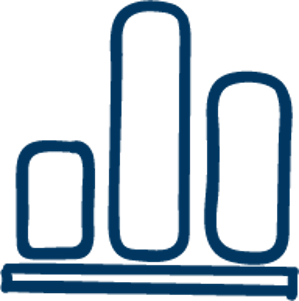 [Speaker Notes: This seems somewhat questionable. However, the argument could be made for signing the form, if the Hollands can document that some supplies were shared and may have been used by either one of them.]
Medical Expenses (1 of 6)
Medical expenses are the first itemized deduction on Schedule A.
Taxpayers are allowed a deduction for medical expenses paid for themselves, spouse, and dependents.
Unreimbursed medical expenses can only be deducted to the extent that they exceed 7.5% of taxpayer’s A G I.
The formula for calculating the deduction for medical expenses is as follows:
Prescription medicines and drugs, insulin, doctors, 	
	dentists, hospitals, medical insurance premiums	 $ xxx
Other medical and dental expenses, such as lodging, 	
	transportation, eyeglasses, contact lenses, etc.	 xxx
Less: insurance reimbursements 	  (xxx)
	Subtotal 	xxx
Less: 7.5% of adjusted gross income 	 (xxx)
Excess expenses qualifying for the medical deduction 	$ xxx
Medical Expenses (2 of 6)
What Qualifies as a Medical Expense?
Qualified medical expenses include:
Prescription medicine and drugs and insulin
Fees for doctors, dentists, nurses, and other medical professionals
Hospital fees
Hearing aids, dentures, prescription eyeglasses, and contact lenses
Medical transportation
Includes amounts paid for taxis, buses, airplanes, etc.
Includes out-of-pocket expenses for gas if personal automobile is used
Includes parking and toll fees
Standard mileage rate: 16 cents per mile
Medical Expenses (3 of 6)
Lodging
Up to $50 per night per person
Medical aids (e.g., crutches, wheelchairs, guide dogs)
Birth control prescriptions
Acupuncture
Psychiatric care
Medical insurance premiums 
Includes Medicare premiums 
Includes premiums paid for qualified long-term care insurance (up to specified limits that change yearly and are based on taxpayer’s age)
Certain capital expenditures deemed medically necessary by a doctor (e.g., support railings, medically necessary swimming pools)
Nursing home care for the chronically ill
Medical Expenses (4 of 6)
Certain medical expenses that are not deductible include:
Cost of travel for general improvement of health
Cost of weight-loss programs
Cost of marriage counseling
Cosmetic surgery (if unnecessary)
Nonprescription medicines
Drugs purchased illegally from abroad
Meal costs on trips for medical care
Medical Expenses (5 of 6)
Medical Expenses
EXAMPLE: During the year, Frieda and José paid the following medical expenses:
They also drove 260 miles to see a cardiologist in July in their personal automobile. Their insurance company reimbursed Frieda and José $1,000 during the year for the medical expenses. If their A G I is $31,200, calculate their medical expense deduction.
Medical Expenses (6 of 6)
Medical Expenses
Solution
Taxes (1 of 10)
Taxes are generally deductible; fees are not deductible.
Taxes are imposed by a government to raise revenue for general public purposes.
Fees are charges with direct benefits to those paying the fees.
Examples of deductible taxes on Schedule A:
State, local, and foreign income taxes
Sales taxes (in lieu of state and local income taxes)
State, local, and foreign real property taxes
State, local and foreign personal property taxes
Foreign property taxes only deductible if incurred in carrying on a business or for production of income (e.g., rental activity)
Taxes (2 of 10)
Aggregate amount of deduction is $10,000 ($5,000 if married filing separately) for all of the following:
State and local real property taxes
State and local personal property taxes
State, local, and foreign income taxes
Sales taxes
If taxes are paid or accrued in carrying on a business or for production of income, the $10,000 aggregate limitation rule does not apply to any of the following:
Foreign income taxes
State, local, and foreign real property taxes
State and local personal property taxes
Taxes (3 of 10)
Examples of nondeductible taxes:
Federal income taxes
Employee portion of Social Security taxes
Estate, inheritance, and gift taxes
Excise taxes and gasoline taxes (except when business-related)
Foreign income taxes (if taxpayer elects a foreign tax credit)
Knowledge Check 2
Which of these is a deductible tax?
a. 	Federal income taxes
b. 	State and local income taxes
c. 	Estate, inheritance, and gift taxes
d. 	Employee portion of Social Security taxes
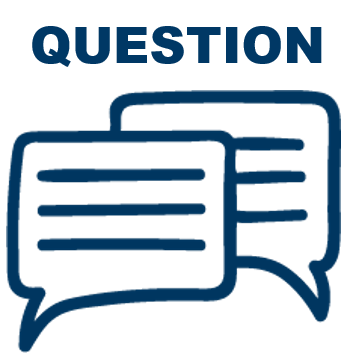 [Speaker Notes: The correct answer is b. State and local income taxes are deductible.]
Taxes (4 of 10)
Income Taxes and Sales Taxes
Taxpayers may elect to deduct either of the following as itemized deductions:
State and local sales and use taxes 
State and local income taxes
For taxpayers that deduct state and local income taxes paid during current year, deduction amount is total amount of state and local taxes withheld from pay plus any amounts actually paid during year, even if tax payments are from prior year.
If taxpayer receives refund of taxes deducted in prior year, refund must generally be included in gross income in year that the refund is received.
Taxes that do not provide any tax benefit in year paid are not required to be included in income in year received as refund.
To calculate deduction for sales taxes, taxpayers may use either:
Actual sales taxes paid 
Estimated sales taxes from IRS table
Taxes (5 of 10)
Income Tax Deduction
EXAMPLE: Cadence amends her 2018 state income tax return and must pay an additional $843 state income tax in 2021. Of the $843 she owes, $93 is for penalties and interest. Cadence has $660 of state income taxes withheld from her wages during 2021. During the year, she also paid quarterly estimated state income tax payments as follows:
$200 each on April 15, June 15, and August 15 of the current year and January 15 of the next year
$155 fourth-quarter estimate from the prior year on January 15 of the current year
Based on this information, how much can Cadence take for taxes as an itemized deduction?
Taxes (6 of 10)
Income Tax Deduction
EXAMPLE: Cadence amends her 2018 state income tax return and must pay an additional $843 state income tax in 2021. Of the $843 she owes, $93 is for penalties and interest. Cadence has $660 of state income taxes withheld from her wages during 2021. During the year, she also paid quarterly estimated state income tax payments as follows:
$200 each on April 15, June 15, and August 15 of the current year and January 15 of the next year
$155 fourth-quarter estimate from the prior year on January 15 of the current year
Based on this information, how much can Cadence take for taxes as an itemized deduction?
Solution: Cadence may deduct the actual amounts paid in 2021, limited to $10,000, on her Schedule A.
Taxes (7 of 10)
Property Taxes
Taxes levied on state and local real property for general public welfare are deductible.
Nondeductible property taxes include:
Special assessments charged to provide benefits to local property owners
These amounts increase basis of taxpayer’s property.
Service fees (e.g., garbage fees, homeowner association fees)
For real estate sold during year, buyer and seller must allocate taxes based on number of days property was held by each during year.
Allocation is generally made by escrow company or closing agent.
Allocation amounts are itemized on closing settlements for the sale.
Taxes (8 of 10)
Personal Property Taxes
To be deductible, personal property taxes must be levied based on the property’s value.
Taxes of a fixed amount or those calculated on a basis other than value (such as weight) are not deductible.
Taxes (9 of 10)
Comprehensive Tax Deduction
EXAMPLE: Selma has an A G I of $31,300 for 2021. She itemizes her deductions and, therefore, deducts the allowable amount of tax. Federal income taxes withheld for the year are $2,150, state income taxes withheld are $1,500, and Social Security taxes are $1,768. Selma paid property taxes on her house of $3,300 for the year, and paid garbage fees of $867. She paid an automobile registration fee of $210, of which $30 is based on the weight of the automobile and the balance on the value of the automobile. How much may Selma show as an itemized deduction for taxes in 2021?
Taxes (10 of 10)
Comprehensive Tax Deduction
EXAMPLE: Selma has A G I of $31,300 for 2021. She itemizes her deductions and, therefore, deducts the allowable amount of tax. Federal income taxes withheld for the year are $2,150, state income taxes withheld are $1,500, and Social Security taxes are $1,768. Selma paid property taxes on her house of $3,300 for the year, and paid garbage fees of $867. She paid an automobile registration fee of $210, of which $30 is based on the weight of the automobile and the balance on the value of the automobile. How much may Selma show as an itemized deduction for taxes in 2021?
Solution:
Interest (1 of 5)
Interest is an amount paid for the use of borrowed funds.
Deductible personal interest includes:
Qualified residence interest (mortgage interest)
Mortgage interest prepayment penalties
Investment interest
Certain interest associated with passive activities
Consumer interest is not deductible and includes interest on any loan in which the proceeds are used for personal purposes.
Interest (2 of 5)
Taxpayer’s Obligation
To deduct interest on debt, taxpayer must be legally liable for the debt.
Prepaid Interest
Cash basis taxpayers are required to use accrual basis for deducting prepaid interest.
Prepaid interest must be capitalized.
Deduction must be spread over life of loan. 
Exception: Points on a mortgage loan for purchasing or improving taxpayer’s principal residence may be deducted in year they are paid.
Discussion 2
Brandon makes a payment on his son’s home mortgage since his son is unable to make the current payment. Can either Brandon or his son deduct the interest? Why or why not?
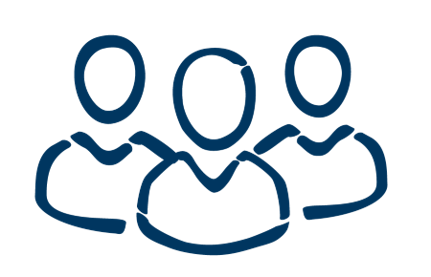 Discussion 2: Debrief
Brandon makes a payment on his son’s home mortgage since his son is unable to make the current payment. Can either Brandon or his son deduct the interest? Why or why not?
Neither one of them can deduct the interest. 
The interest included in the mortgage payment is not deductible by Brandon since the mortgage is not his obligation. 
Brandon’s son cannot deduct the interest since he did not make the payment.
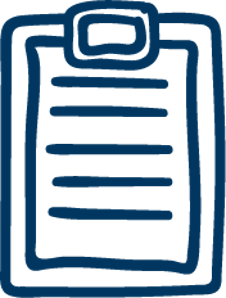 Interest (3 of 5)
Qualified Residence, Home Equity, and Consumer Interest
“Qualified residence interest” is interest paid on “qualified residence acquisition debt.”
“Qualified residence acquisition debt” is debt that results from acquiring, constructing, or substantially improving a taxpayer’s principal or second residence.
Interest deduction for qualified mortgage debt has been lowered from $1 million to $750,000 through 2025.
For qualified mortgage debt incurred on or before December 15, 2017, the $1 million ($500,000 for married filing separately) limit still applies.
Interest deduction up to $100,000 of home equity debt has been suspended through 2025 (unless home equity debt is qualified acquisition debt).
Interest (4 of 5)
Education Loan Interest
Taxpayers are allowed deduction for A G I (above the line) for certain interest paid on qualified education loans.
Deduction limit: $2,500
Is phased out for:
Single taxpayers with modified A G I of $70,000 to $85,000
Married taxpayers with modified A G I of $140,000 to $170,000
Interest (5 of 5)
Investment Interest
Investment interest deduction limited to taxpayer’s net investment income
Dividends and capital gains may only be included as investment income if taxpayer calculates tax on them at ordinary income rates.
Any unused investment interest expense can be carried forward and deducted in future years, but only to extent that taxpayer’s net investment income exceeds investment interest expense for that year.
Investment income deduction is reported on Form 49 52.
Charitable Contributions (1 of 14)
Charitable contributions are allowed as a deduction.
To be deductible, donation must be cash or property.
Value of free use of taxpayer’s property by the charitable organization is not deductible.
Out-of-pocket expenses related to qualified charitable activities are deductible.
Mileage deduction: 14 cents per mile
Charitable Contributions (2 of 14)
To be deductible, the donation must be made to a qualified recipient, such as:
The United States, a state, or political subdivision thereof (if the donation is made for exclusively public purposes)
Domestic organizations formed and operated exclusively for charitable, religious, educational, scientific, or literary purposes, or for prevention of cruelty to children or animals
Church, synagogue, or other religious organizations
War veterans’ organizations
Civil defense organizations
Fraternal societies operating under the lodge system (only if contribution is used for one or more of the charitable purposes listed in [2] above)
Certain nonprofit cemetery companies
Charitable Contributions (3 of 14)
The following contributions are not deductible:
Gifts to nonqualified recipients (e.g., needy individuals, labor unions, political parties)
Contributions of time, service, the use of property, or blood
Contributions where benefit is received from contribution (e.g., tuition at a parochial school)
Wagering losses (e.g., church bingo, raffle tickets)
Charitable Contributions (4 of 14)
If taxpayer donates cash, deduction is equal to cash amount.
If taxpayer donates property, deduction is equal to fair market value of property at time of donation.
Exception: If donated property would have resulted in ordinary income or short-term capital gain, deduction is equal to property’s fair market value less amount of ordinary income or short-term capital gain that would have resulted if property had been sold.
If property sale would have produced a long-term capital gain, deduction is generally equal to fair market value of property at time of donation.
Exception: If donation is tangible personal property made to an organization that uses the property for a purpose unrelated to the organization’s primary purpose, deduction is equal to property’s fair market value less potential amount of long-term capital gain.
Charitable Contributions (5 of 14)
Charitable Contribution
EXAMPLE: Bonnie donates an antique couch to a nonprofit that provides housing items to battered women. The couch cost $2,500 and is now worth $4,000. How much may Bonnie deduct for contributions? Would Bonnie’s deduction change if she had donated the couch to an environmental organization?
Charitable Contributions (6 of 14)
Charitable Contribution
EXAMPLE: Bonnie donates an antique couch to a nonprofit that provides housing items to battered women. The couch cost $2,500 and is now worth $4,000. How much may Bonnie deduct for contributions? Would Bonnie’s deduction change if she had donated the couch to an environmental organization?
Solution: Since the couch is being put to a use related to the organization’s primary purpose, the deduction is equal to the fair market value of the couch ($4,000).
If Bonnie donated the couch to an environmental organization, the purpose is unrelated; therefore, she must reduce her deduction by the amount of the long-term capital gain that would have resulted if the item had been sold.
Charitable Contributions (7 of 14)
Special 2021 Deduction for Charitable Contributions
This is a temporary COVID-related provision.
For 2021 tax year, a deduction up to $300 ($600 if married filing jointly) (from A G I) for cash charitable contributions can be taken.
This deduction is not available if the taxpayer itemizes deductions. 
The deduction is reported on Line 12b of the 2021 Form 10 40.
Charitable Contributions (8 of 14)
Percentage Limitations
Generally, a deduction for charitable contributions is limited to 50% of the taxpayer’s A G I.
This 50% limitation applies to donations to:
All public charities
All private operating foundations
Private non-operating foundations if they distribute the contributions to public charities within a specified time period
In 2021, a temporary provision allows deduction of 100% of A G I for cash contributions to 50% organizations.
Noncash contributions remain subject to the 50% limit, less any deductions subject to the 60% limit.
Charitable Contributions (9 of 14)
Gifts to non-50% charitable organizations are limited to 30% of A G I.
For contributions of long-term capital gain property, the contribution limit is 30% if full fair market value of property is deducted and contribution is to a 50% organization.
Long-term capital gain property donated to other than a 50% organization is subject to 20% A G I limitation.
No charitable contribution deduction is allowed for payment to a college or university in exchange for the right to purchase tickets or seating at an athletic event.
Charitable Contributions (10 of 14)
Substantiation Rules
No charitable deduction is allowed for contributions of $250 or more unless written substantiation from the recipient is provided.
No particular form needed for written acknowledgment
Acknowledgment must be obtained on or before date the tax return for the tax year of the contribution is filed.
If charity knowingly provides a false written acknowledgment, it is subject to a penalty (generally $1,000).
Taxpayers donating cash less than $250 must keep a cancelled check or written communication from the charity.
Taxpayers who itemize deductions should use checks instead of cash for church and similar cash donations.
Charitable Contributions (11 of 14)
Gifts of clothing and household items (furnishings, electronics, appliances) must be in “good” condition or better to qualify for a deduction.
Deduction for a donated vehicle, boat, or plane is limited to the amount for which the charity sells the property.
Charity is required to provide resale information on Form 10 98-C and send to taxpayers, who must attach Form 10 98-C to their tax returns for deduction substantiation.
Taxpayer may claim the estimated value if charity uses the donated property rather than selling it or donating it to a needy individual.
Charitable Contributions (12 of 14)
For quid pro quo contributions (donations involving receipt of goods or services by the donee) of more than $75, charities must provide donors with written disclosures.
Disclosures must:
Provide donors with good-faith estimates of the value of the goods and services
Inform donors that only contribution amounts in excess of the value of the goods and services are deductible
A penalty of $10 per contribution per event, capped at $5,000, may be imposed on charities that fail to make required disclosures.
Charitable Contributions (13 of 14)
Charitable Contribution
EXAMPLE: During the current year, Clem donates $1,260 to his synagogue’s youth group, allows the youth group to use his lake cabin (valued at $500), drives 1,000 miles on behalf of the Y W C A, and donates a vehicle (valued at $950) to the Battered Women’s Shelter. The shelter sells the automobile for $750 and issues a Form 10 98-C to Clem. What is Clem’s charitable contribution deduction if his A G I is $33,200?
Charitable Contributions (14 of 14)
Charitable Contribution
EXAMPLE: During the current year, Clem donates $1,260 to his synagogue’s youth group, allows the youth group to use his lake cabin (valued at $500), drives 1,000 miles on behalf of the Y W C A, and donates a vehicle (valued at $950) to the Battered Women’s Shelter. The shelter sells the automobile for $750 and issues a Form 10 98-C to Clem. What is Clem’s charitable contribution deduction if his A G I is $33,200?
Solution
Other Itemized Deductions (1 of 5)
Casualty and Theft Losses
Deductions are allowed for casualty and theft losses.
Deductions may be either:
Itemized deductions
Deductions for A G I (if business-related)
A casualty is a complete or partial destruction of property resulting from an identifiable event of a sudden, unexpected, or unusual nature.
Examples: Property damage from storms, floods, fires, and vandalism
Theft losses are deductible if taxpayer can prove theft occurred.
Casualty losses are deductible in year of occurrence (except for federally declared disaster area losses); theft losses are deductible in year theft is discovered.
Other Itemized Deductions (2 of 5)
Measuring the Loss
The amount of the casualty or theft loss is measured by one of the following two rules:
Rule A—The deduction is based on the decrease in fair market value of the property, not to exceed the adjusted basis of the property.
Applies to:
Partial destruction of business or investment property 
Partial or complete destruction of personal property
Rule B—The deduction is based on the adjusted basis of the property.
Applies to complete destruction of business and investment property
Other Itemized Deductions (3 of 5)
Deduction Limitations
The T C J A suspended the allowable loss for personal casualty losses except when the loss is attributable to a federally declared disaster.
Such losses are subject to a $100 floor per casualty and must exceed10% of A G I to be deducted.
Other Itemized Deductions (4 of 5)
Miscellaneous Expenses
Two types of miscellaneous itemized deductions:
Those subject to the 2% of A G I floor
Those not subject to the 2% of A G I floor
The most common deductions subject to the 2% of A G I rule are:
Unreimbursed employee business expenses and employee expenses reimbursed under a non-accountable plan
Investment expenses
Other miscellaneous expenses including the all-important tax preparation fees
The T C J A suspended the deduction of all miscellaneous itemized deductions subject to the 2% of A G I rule.
Miscellaneous itemized deductions not subject to the 2% floor were not affected.
Other Itemized Deductions (5 of 5)
Phase-out of Itemized Deductions
Prior to 2018, certain high-income taxpayers were subject to limits on the amount of itemized deductions.
Certain A G I limits for different filing status triggered a reduction in itemized deductions by the lesser of either:
3% of the excess of the taxpayer’s A G I over the threshold amount, or
80% of itemized deductions (excluding deductions for medical expenses, investment interest expense, casualty and theft losses, and gambling losses to the extent of gambling income)
The T C J A suspended the phase-out.
Case Study 1
While preparing Massie Miller’s 2021 Schedule A, you review the following list of possible charitable deductions provided by Massie:
Cash contribution to a family whose house burned down 	$1,000
Time while working as a volunteer at Food Bank(5 hours @ $50/hour) 	250
Cash contribution to United Methodist Church (receipt provided) 	800
Cash contribution to Salvation Army (note from Massie: “I can’t remember exactly the amount that I gave and I can’t find the receipt. I think it was around $500.”) 	500
	Total 	$2,550
What would you say to Massie regarding her listed deductions? How much of the deduction is allowed for charitable contributions?
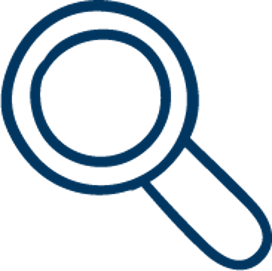 Case Study 2
In 2021, Adam and Cathlene Alexander hosted an exchange student, Axel Muller, for 9 months. Axel was part of International Student Exchange Programs (a qualified organization). Axel attended tenth grade at the local school. Adam and Cathlene did not claim Axel as a dependent but paid the following items for Axel’s well-being:
Food and clothing 	$1,500
Medical care 	200
Fair market value of lodging 	2,700
Entertainment 	100
Total 	$4,500
Adam and Cathlene have asked for your help in determining if any of the $4,500 can be deducted as a charitable contribution.
Go to the IRS website and locate Publication 526. Write a letter to Adam and Cathlene answering their question. If they can claim a deduction, be sure to include in your letter the amount that can be deducted and any substantiation requirements.
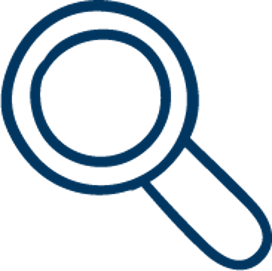 Summary(1 of 2)
Now that the lesson has ended, you should have learned how to:
Explain how Health Savings Accounts (H  S  A s) can be used for tax-advantaged medical care.
Describe the self-employed health insurance deduction.
Explain the treatment of Individual Retirement Accounts (I R A s), including Roth I R A s.
Explain the general contribution rules for small business and self-employed retirement plans.
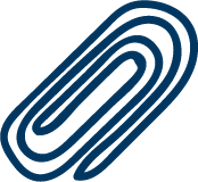 Summary(2 of 2)
Describe other adjustments for adjusted gross income.
Calculate the itemized deductions for medical expenses.
Calculate the itemized deduction for taxes.
Apply the rules for an individual taxpayer’s interest deduction.
Determine the charitable contributions deduction.
Describe other itemized deductions.
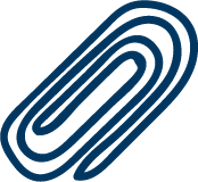